iPad esi- ja alkuopetuksessa
luokanopettaja Sari Auramo
Mäntsälä
Minä?
luokanopettaja Mäntsälässä Ohkolan koululla
20 vuotta tässä työssä
nyt 5.-6. lk
monipuolista tvt:n käyttöä opetuksessa jo vuosien ajan
iPadit vuosi sitten
yksi 15 padin salkku / 100 oppilasta
vuorotellen toisen koulun kanssa
iPad?
Monipuolinen väline alkuopetukseen
Paljon sovelluksia eri tarkoituksiin
Sovellusten yhteiskäyttö
Laite liikkuu sinne missä sitä tarvitaan!
Lapset tykkäävät!
Ohjeita ja ideoita netissä
iPadit alkuopetuksessa
luokanopettaja Arja Rinneahon ansiokasta pohdintaa
iPad esiopetuksessa
Joensuussa 30.9.2014 pidetyn työpajan materiaalit
iPad opetuksessa
Itä-Suomen kouluille tehtyä materiaalia
Tietotekniikkaa alkuopetuksessa
Kaarinan Innopajan (2011-2014) materiaalia
Muutamia hyviä sovelluksia oppilaille
iMovie
Strip Designer
Book Creator
MollaABC
Koodaus: Scratch Jr, Daisy the Dinosaur, Kodable
Morfo Booth
Sock Puppets
iMotion
				Näitähän riittää loputtomasti…
Muutamia hyviä sovelluksia opettajille
9. Green Screen
10. ThingLink
Nyt esimerkkejä – Mitä meillä on tehty?
1. iMovie – Ohjevideo koulutulokkaille
1. iMovie - Kirjainvideot
2. StripDesigner
Helppo, lapset oppivat nopeasti
Valitaan sarjakuvan rakenne
Kuvat otetaan kuhunkin ruutuun tai haetaan laitteen kuvista
Tehosteita ja tekstejä voi lisätä
3.BookCreator – sähköisiä kirjoja
”Kirja”, vaikka ryhmissä
Helppoa lisätä kuvia, tekstiä ja vaikka äänittää asioita
Valmiin kirjan voi tallentaa luettavaksi laitteen iBooksilla 
Tai sen voi tallentaa videotiedostona ja jakaa sitten miten haluaa
4. MollaABC – kirjainten muodon harjoittelua
Tietokoneella tai iPadilla
Selaimessa tai sovelluksena
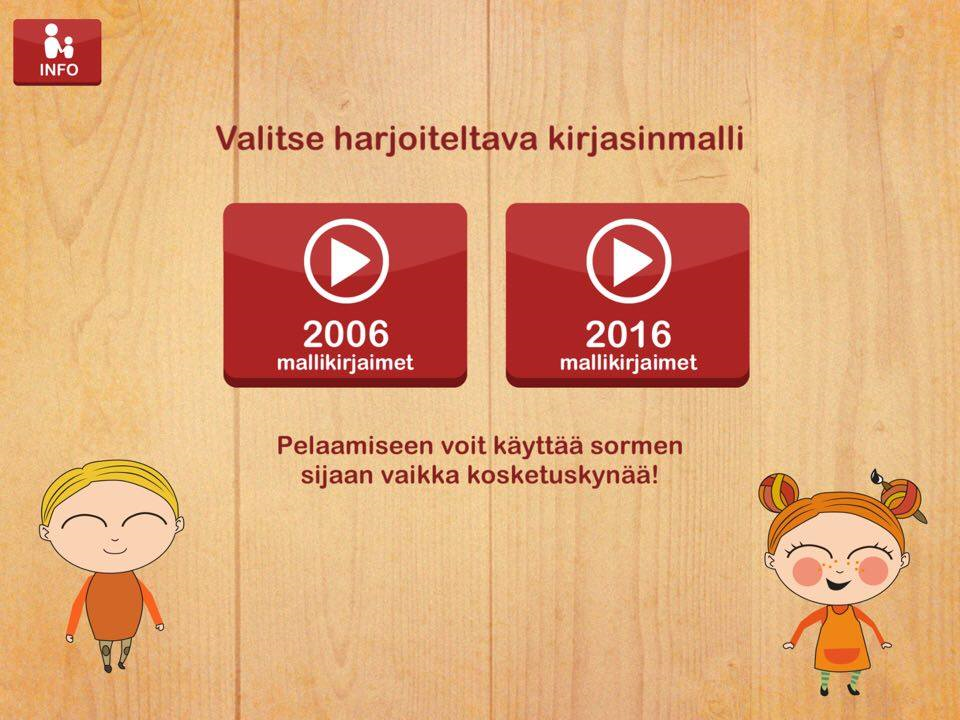 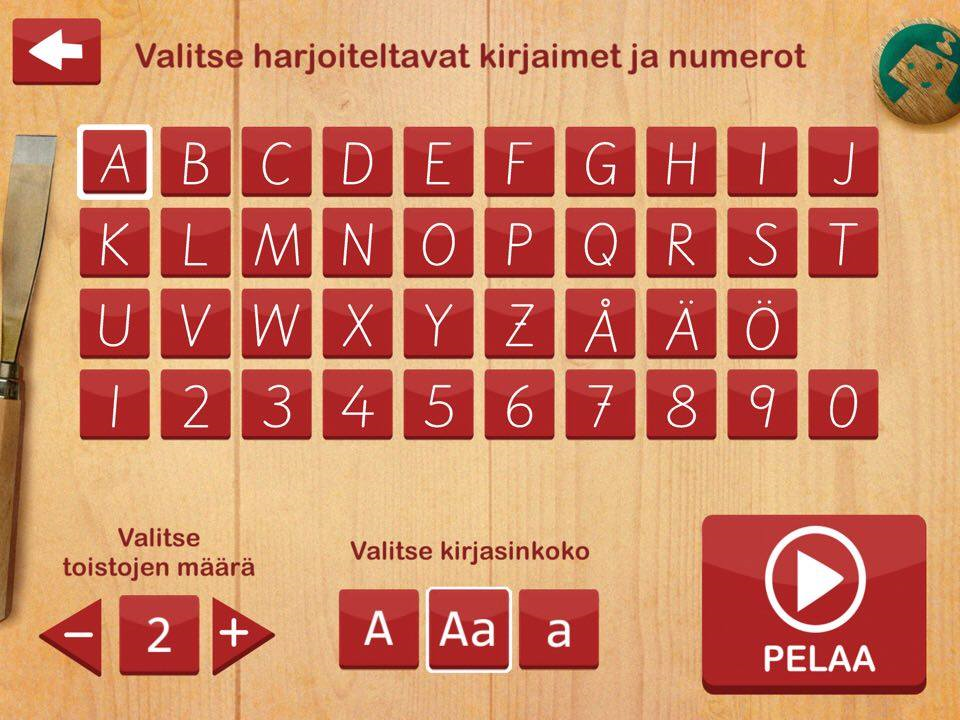 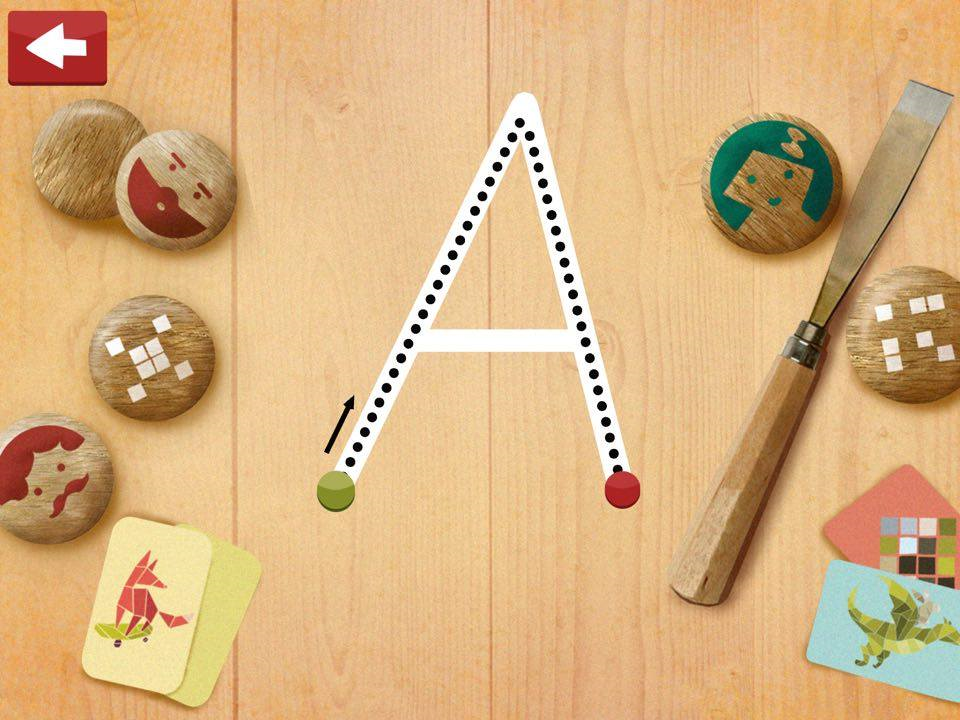 5. ScratchJr - Koodaamista
5. Kodable - Koodaamista
Hyvä lukutaidottomille
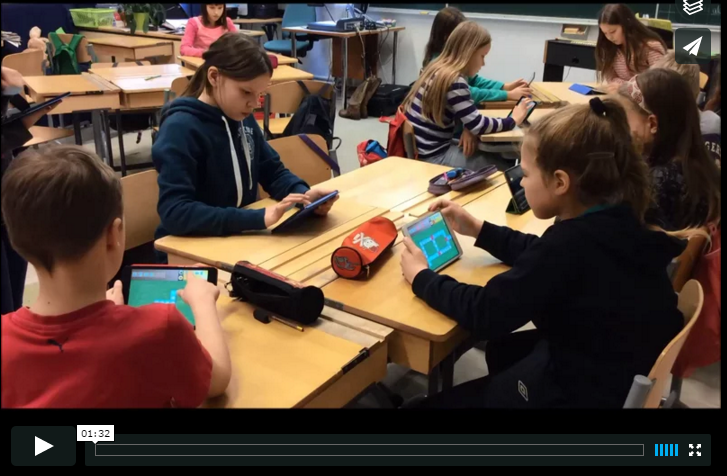 6. MorfoBooth – Puhuva pää
7. Sock Puppets
Eri rooleja lapsille (kuin käsinuket)
Äänitetään juttuja
Voidaan jakaa YouTubeen
8. iMotion (tai muu animaatiosovellus)
Lapset keksivät tarinan tai aikuinen antaa sen valmiina
Lapsen piirtämää paperinukkea tai vaikka joitain leluja siirretään
Otetaan esim. 3 kuvaa (frame) kussakin asennossa
Äänen voi lisätä helposti itse äänittämällä
8.
Tässä yli 70 yksittäistä kuvaa ja kesto silti alle 5 sekuntia!
9. GreenScreen – Matka minne vain!
10. ThingLink – kirjainvideoiden koonti
Löytyy Ohkolan koulun sivulta: https://peda.net/mantsala/ohkola
Satuelokuva
Kansainvälisiä projekteja - eTwinning
Esimerkkejä opintokokonaisuuksista
Uudet kirjaimet
iMovie –sovelluksella video kirjaimella alkavista asioista
MollaABC –sovelluksella kirjaimen muodon harjoittelua
Kirjoitetaan/piirretään/askarrellaan/rakennetaan kirjain ja otetaan siitä kuva.

Ja kuvanhan voi sitten hyödyntää vaikka miten!
Luonto-projekti
Lapsi etsii sovitun jutun
kaunis kivi, vaahteran lehti, kevään merkki, hyönteinen jne.
Löytyneestä jutusta otetaan kuva iPadilla

Ja sitten voi tehdä vaikka mitä!
Kuvat iMoviella elokuvaksi
Kuvat Strip Designilla sarjakuvaksi
BookCreatorilla kirja